34-3
These materials are by the Kongki Ka Project and are made available to you under the terms of the Creative Commons Attribution ShareAlike license 4.0.
You have permission to share and redistribute these materials in any format and to make reasonable revisions and adaptations of this translation, provided that:
You include the above licence and source information.
If you redistribute these materials or create derivatives, you must distribute your contributions under the same license as the original.
 
The Holy Bible, Berean Standard Bible, BSB is produced in cooperation with Bible Hub, Discovery Bible, OpenBible.com, and the Berean Bible Translation Committee. This text of God's Word has been dedicated to the public domain.
 
Tibetan text is from the Central Tibetan Bible translation by Central Asia Publishing. Used by permission
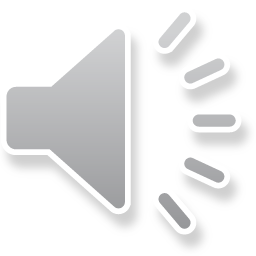 [Speaker Notes: Checked Kham
34 Calling the Disciples…
1. Simon, Andrew, James and John - Luke 5:1-11 (Left Top)
2. Capernaum - Mark 1:21-34 (Right Top)
3. Cure Paralyzed Man - Luke 5:17-26 (Right Center)
4. Call of Matthew - Matt 9:9-13 (Right Bottom)
5. Sabbath - Matt 12:1-14; Mark 2:23-28 (Left Bottom)
6. Appointment of the 12 apostles and Sermon on the Mount - Luke 6:12-17; Matt
5:1-7:29 (Left Center)]
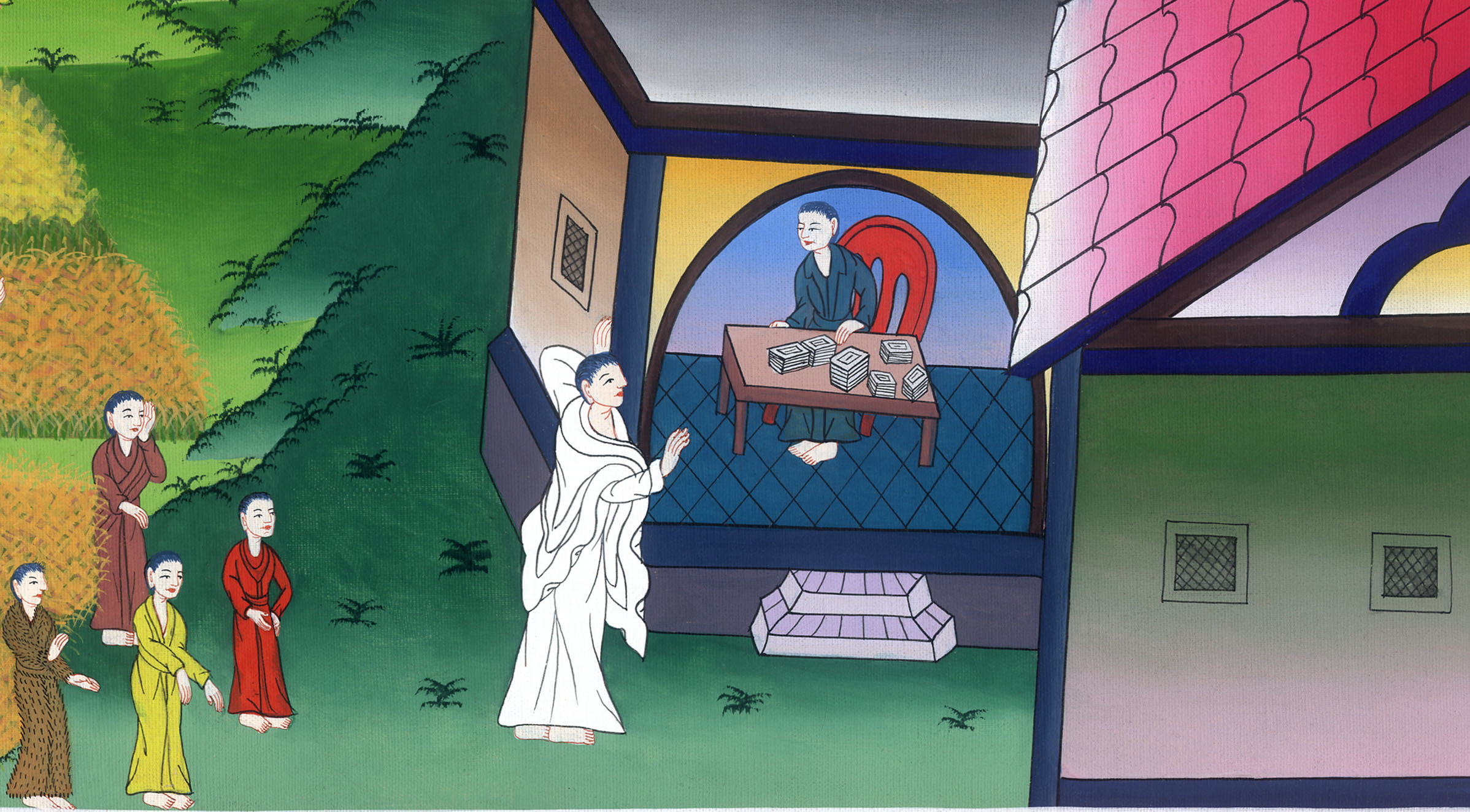 མད་ཐཱ 9
མད་ཐཱ་ཚུར་བོས༌པ།
4. Call of Matthew - Matt 9:9-13 (Right Bottom)
མད་ཐཱ 9
མད་ཐཱ་ཚུར་བོས༌པ།
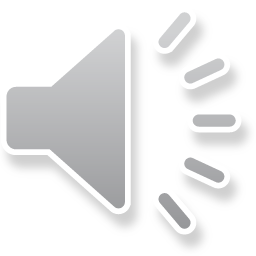 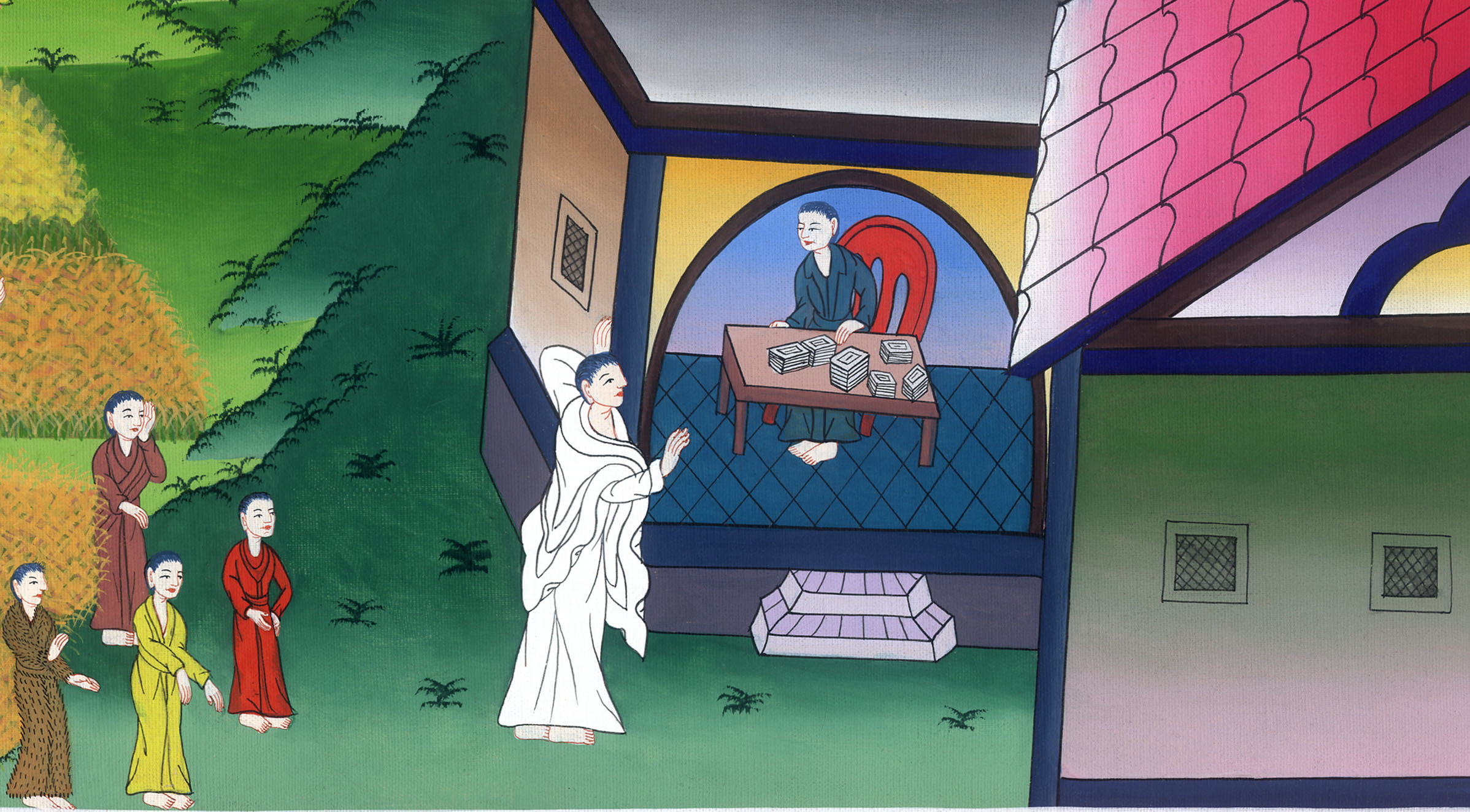 མད་ཐཱ 9
མད་ཐཱ་ཚུར་བོས༌པ།
This work is licensed under a Creative Commons Attribution-ShareAlike 4.0 International License
9As Jesus went on from there, he saw a man named Matthew. He was sitting at the tax collector’s booth. “Follow me,” Jesus told him. Matthew got up and followed him.
9ཡེ་ཤུ་ཕར་ཕེབས་པའི་དུས་སུ་མད་ཐཱ་ཞེས་ཟེར་བའི་མི་ཞིག་ཁྲལ་སྡུད་སར་བསྡད་ཡོད་པ་ཁོང་གིས་གཟིགས་ནས་ཁོ་ལ་“ཁྱེད་རང་ངའི་རྗེས་སུ་ཤོག་”ཅེས་གསུངས་པས། ཁོ་ཡར་ལངས་ཏེ་ཁོང་གི་རྗེས་སུ་འབྲངས།
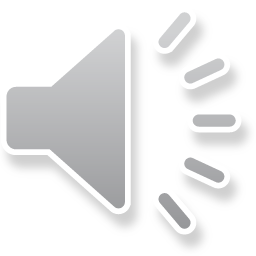 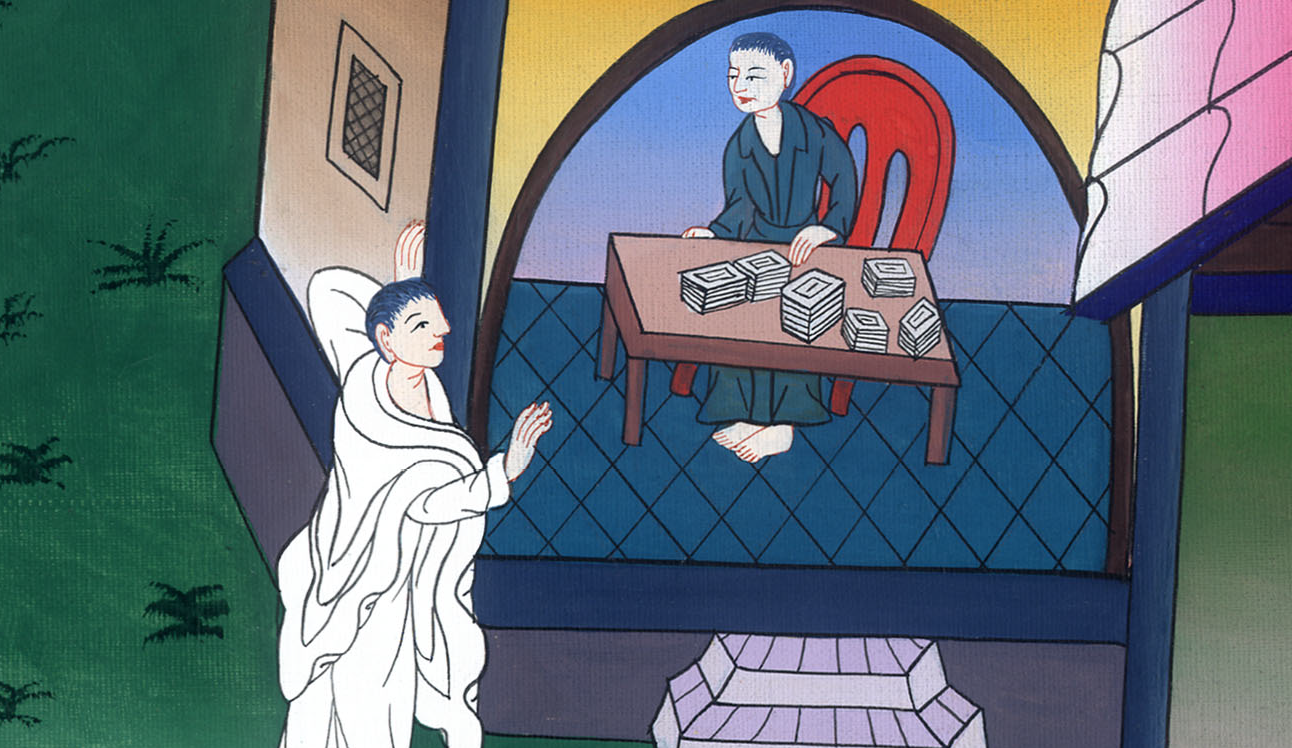 མད་ཐཱ 9:9
10Later, as Jesus was dining at Matthew’s house, many tax collectors and sinners came and ate with Him and His disciples.
10ཡེ་ཤུས་ཁྱིམ་ནང་དུ་ཞལ་ལག་བཞེས་པའི་སྐབས་སུ། ཁྲལ་སྡུད་མཁན་དང་སྡིག་ཉེས་ཅན་མང་པོ་ཞིག་ཡོང་ནས་ཡེ་ཤུ་དང་ཁོང་གི་ཉེ་གནས་མཉམ་དུ་ཟས་ཟ་བཞིན་ཡོད།
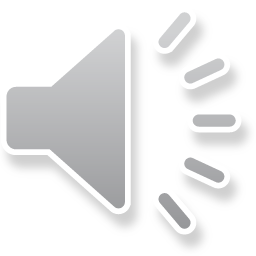 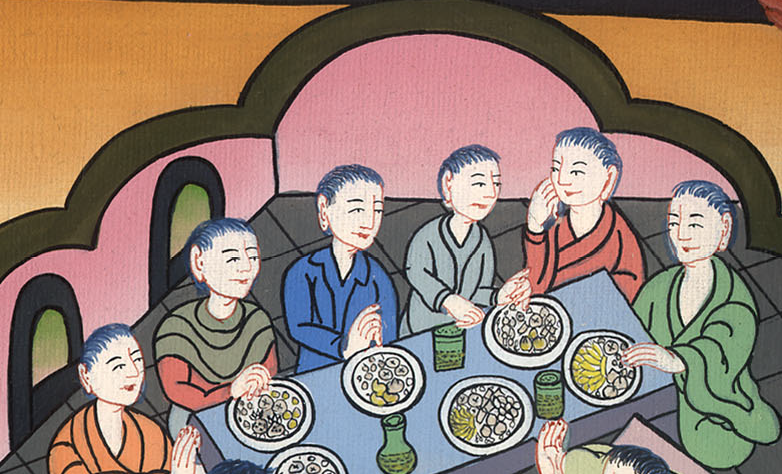 མད་ཐཱ 9:10
11When the Pharisees saw this, they asked His disciples, “Why does your Teacher eat with tax collectors and sinners?”
11དེ་ཕཱ་རུ་ཤི་པ་རྣམས་ཀྱིས་མཐོང་ནས་ཁོང་གི་ཉེ་གནས་རྣམས་ལ་“ཁྱོད་ཚོའི་སྟོན་པས་ཁྲལ་སྡུད་མཁན་དང་སྡིག་ཉེས་ཅན་རྣམས་དང་མཉམ་དུ་ཞལ་ལག་བཞེས་བཞིན་པ་འདི་ཅི་ཡིན་”ཞེས་ཟེར།
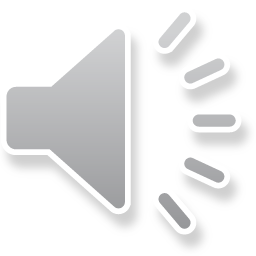 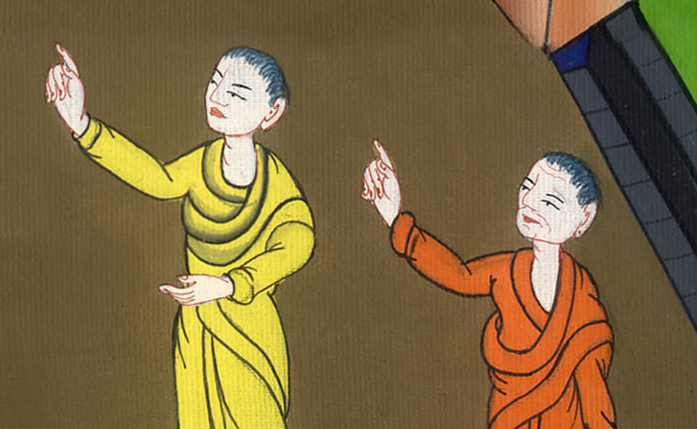 མད་ཐཱ 9:11
12On hearing this, Jesus said, “It is not the healthy who need a doctor, but the sick.
12ཡེ་ཤུས་གཏམ་དེ་གསན་ནས་“ཁམས་བཟང་པོའི་མི་རྣམས་ལ་སྨན་པ་མི་དགོས་ཀྱི། ནད་པ་ཚོ་ལ་དགོས་སོ།
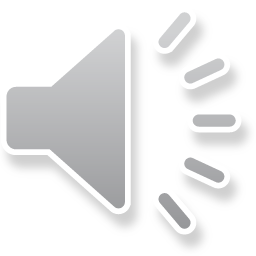 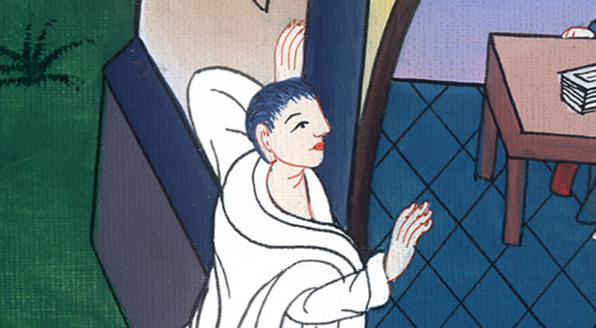 མད་ཐཱ 9:12
13But go and learn what this means: ‘I desire mercy, not sacrifice.’ For I have not come to call the righteous, but sinners.”
13སོང་ལ། ང་ནི་མཆོད་པ་ལ་མི་དགའ་བར་སྙིང་རྗེའི་སེམས་ལ་དགའོ་ཞེས་གསུངས་པའི་དོན་གང་ཡིན་ཤེས་པར་གྱིས་ཤིག ང་རང་ནི་མི་དྲང་ལྡན་རྣམས་འབོད་དུ་ཡོང་བ་མ་ཡིན་གྱི། མི་སྡིག་ཅན་རྣམས་འབོད་དུ་ཡོང་བ་ཡིན་”ཞེས་གསུངས།
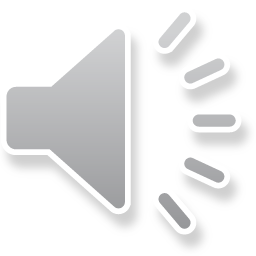 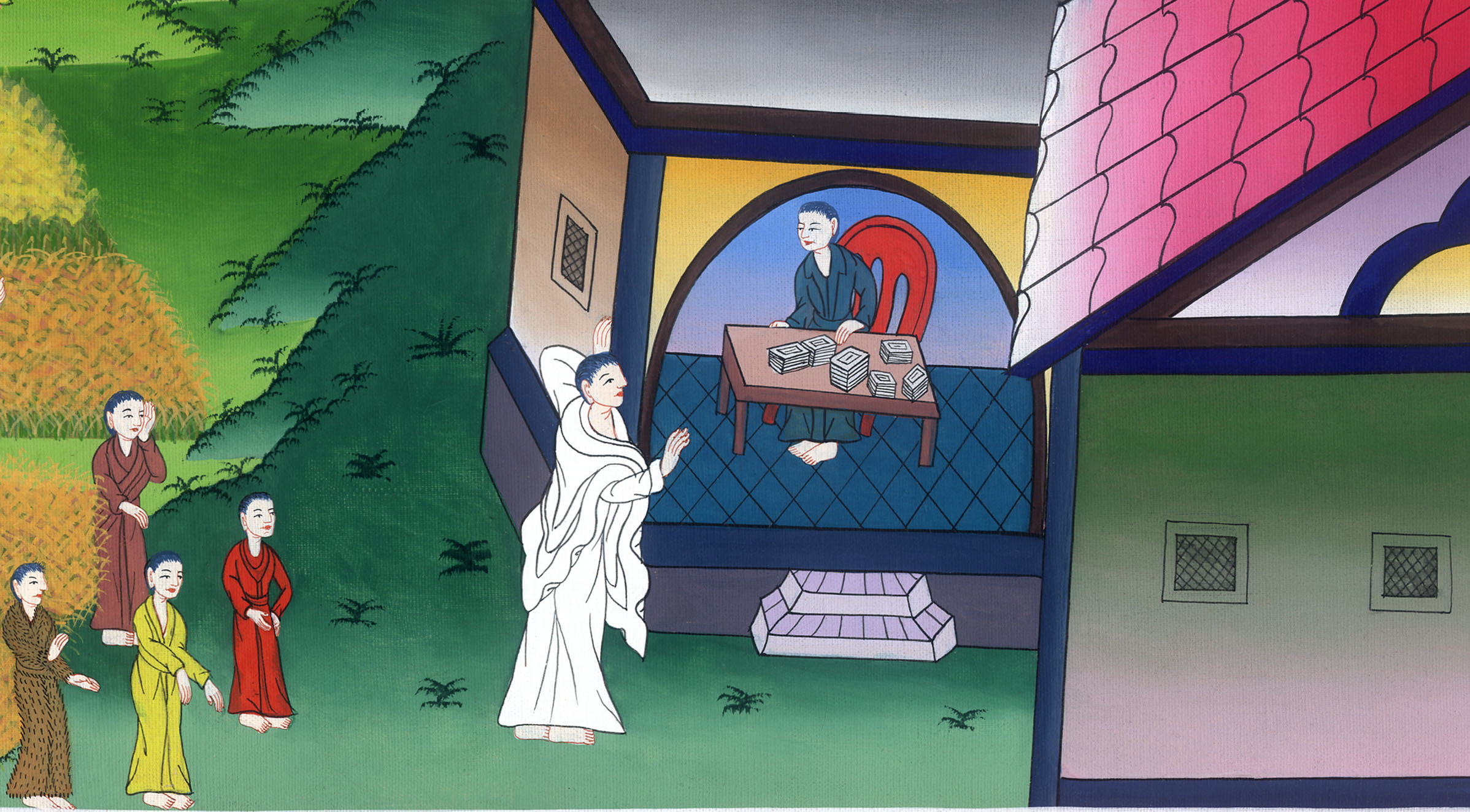 མད་ཐཱ 9:13